Network Flow
Prepared by Shmuel Wimer
Courtesy of Prof. Dror Rawitz
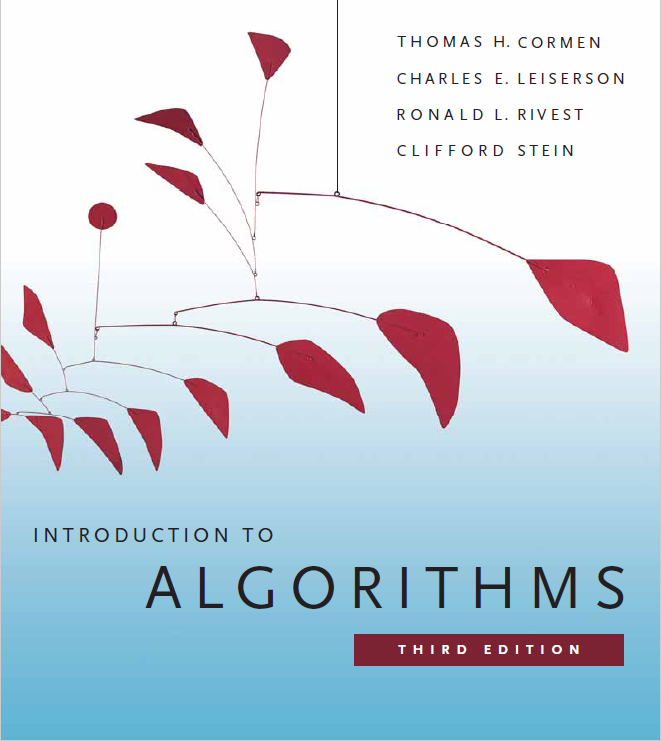 September 2024
Algorithms and DS II: Network Flow
1
Definitions
September 2024
Algorithms and DS II: Network Flow
2
capacity
flow
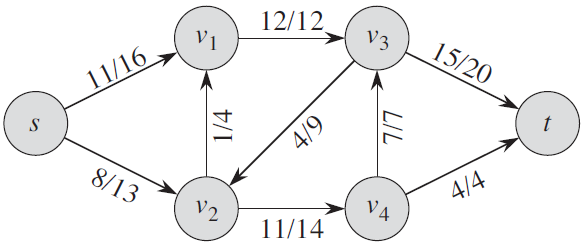 September 2024
Algorithms and DS II: Network Flow
3
Residual networks
September 2024
Algorithms and DS II: Network Flow
4
September 2024
Algorithms and DS II: Network Flow
5
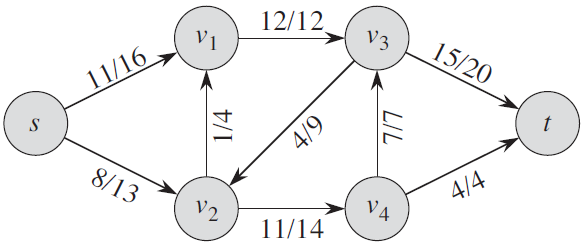 September 2024
Algorithms and DS II: Network Flow
6
September 2024
Algorithms and DS II: Network Flow
7
September 2024
Algorithms and DS II: Network Flow
8
definition (1)
September 2024
Algorithms and DS II: Network Flow
9
flow definition
September 2024
Algorithms and DS II: Network Flow
10
September 2024
Algorithms and DS II: Network Flow
11
Augmentation paths
September 2024
Algorithms and DS II: Network Flow
12
September 2024
Algorithms and DS II: Network Flow
13
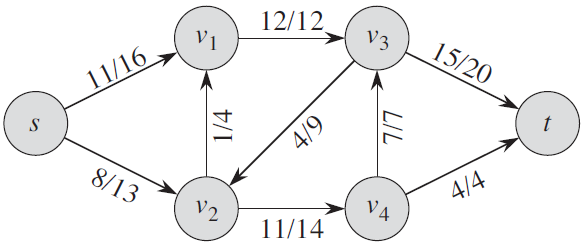 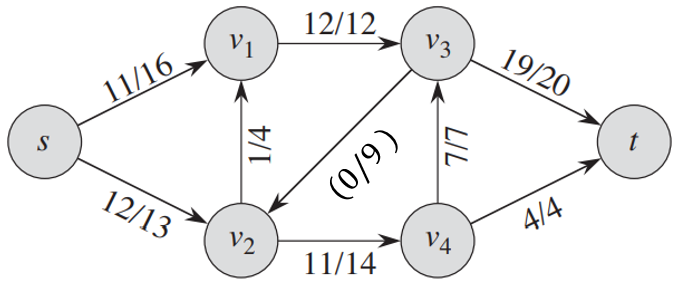 September 2024
Algorithms and DS II: Network Flow
14
Cuts
September 2024
Algorithms and DS II: Network Flow
15
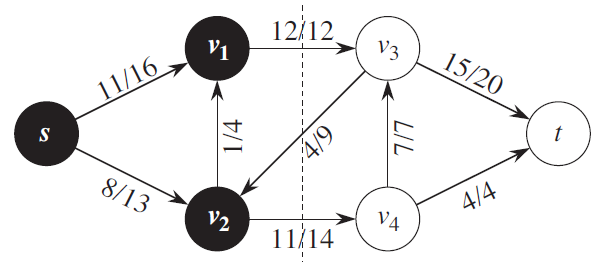 September 2024
Algorithms and DS II: Network Flow
16
September 2024
Algorithms and DS II: Network Flow
17
forward flow
backward flow
September 2024
Algorithms and DS II: Network Flow
18
September 2024
Algorithms and DS II: Network Flow
19
September 2024
Algorithms and DS II: Network Flow
20
by (a)
by (b)
September 2024
Algorithms and DS II: Network Flow
21
Ford-Fulkerson Algorithm
The min-cut max-flow Theorem 6 is translated into an algorithm.
runtime critical
September 2024
Algorithms and DS II: Network Flow
22
September 2024
Algorithms and DS II: Network Flow
23
Edmonds-Karp Algorithm
September 2024
Algorithms and DS II: Network Flow
24
by shortest path triangle inequality
by (c)
by (b)
September 2024
Algorithms and DS II: Network Flow
25
by (c)
by (b)
By (d)
September 2024
Algorithms and DS II: Network Flow
26
September 2024
Algorithms and DS II: Network Flow
27
September 2024
Algorithms and DS II: Network Flow
28
by (b)
by (a)
September 2024
Algorithms and DS II: Network Flow
29
Push-Relabel Algorithm (Goldberg and Tarjan 1986)
September 2024
Algorithms and DS II: Network Flow
30
September 2024
Algorithms and DS II: Network Flow
31
September 2024
Algorithms and DS II: Network Flow
32
September 2024
Algorithms and DS II: Network Flow
33
Push and Relabel Operation
September 2024
Algorithms and DS II: Network Flow
34
September 2024
Algorithms and DS II: Network Flow
35
September 2024
Algorithms and DS II: Network Flow
36
The Algorithm
September 2024
Algorithms and DS II: Network Flow
37
September 2024
Algorithms and DS II: Network Flow
38
September 2024
Algorithms and DS II: Network Flow
39
September 2024
Algorithms and DS II: Network Flow
40
September 2024
Algorithms and DS II: Network Flow
41
September 2024
Algorithms and DS II: Network Flow
42
September 2024
Algorithms and DS II: Network Flow
43
September 2024
Algorithms and DS II: Network Flow
44
September 2024
Algorithms and DS II: Network Flow
45
Correctness
September 2024
Algorithms and DS II: Network Flow
46
September 2024
Algorithms and DS II: Network Flow
47
September 2024
Algorithms and DS II: Network Flow
48
September 2024
Algorithms and DS II: Network Flow
49
Run Time
September 2024
Algorithms and DS II: Network Flow
50
September 2024
Algorithms and DS II: Network Flow
51
September 2024
Algorithms and DS II: Network Flow
52
(a)
(c)
(b)
(d)
September 2024
Algorithms and DS II: Network Flow
53
September 2024
Algorithms and DS II: Network Flow
54